第二章 数字电路
概述
2.1 逻辑信号与门电路
2.2 逻辑系列
2.3 CMOS逻辑
2.4 CMOS电路的电气特性
2.5 双极逻辑
1
思考几个问题
在模拟的世界中如何表征数字系统？
如何将物理上的实际值
        映射为逻辑上的 0 和 1 ？
什么时候考虑器件的逻辑功能；
        什么时候考虑器件的电气特性？
2
符号  “0”  “1”
双值
电路  “VL”    “VH ”
概述
前面介绍了逻辑变量是双值变量
工程上：
用“0”表示VL，用“1”表示VH称正逻辑。
用“0”表示VH，用“1”表示VL称负逻辑。
3
闭合  RAB=0
B
A
静态特性
R
U
断开  RAB=∞
△t
动态特性:  △t    0 ( 断开      闭合)
理想开关
开关电路见右图
4
二极管（Diode）开关
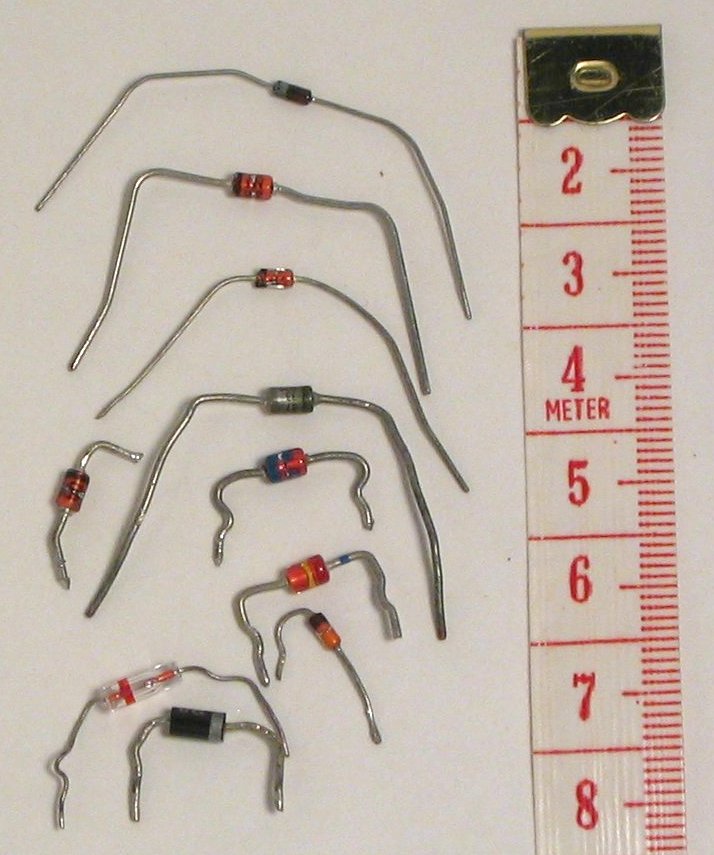 特点：单向导电。正向导通，电阻很小；反向截止，电阻很大
5
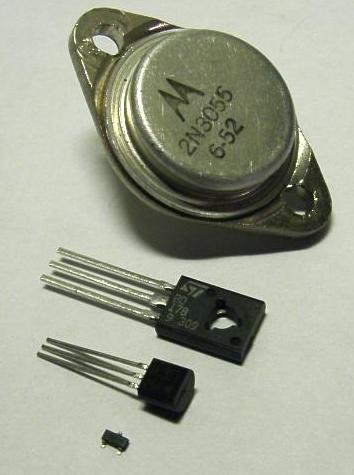 双极型晶体管(Bipolar Junction Transistor, BJT), 俗称三极管。Transistor 源于transfer  resistor 的合成单词。德州仪器（Texas Instrument, TI）1954生产出了世界上第一片硅晶体管。
6
Vcc
0
1
R
VOUT
0
1
VIN
正逻辑
positive
负逻辑
negative
获得高、低电平的基本原理
2.1   逻辑信号和门电路
如何获得高、低电平？
高电平对应 0 还是 1？
7
2.1   逻辑信号与门电路
从物理的角度
考虑电路如何工作，工作中的电气特性
实际物理器件不可避免的时间延迟问题
从逻辑角度
输入、输出的逻辑关系

三种基本逻辑：与、或、非
8
2.2   逻辑系列
（Logic   Family）
同一系列的芯片具有类似的输入、输出及内部电路特征，但逻辑功能不同。
不同系列的芯片可能不匹配

 CMOS 逻辑
 TTL  逻辑
9
常用的逻辑器件:
CMOS: VDD=+3V～+18V； VL=0V; VH= VDD
Complimentary Metal-Oxide-Semiconductor Logic互补式金属-氧化层-半导体逻辑电路。速度慢，功耗小，抗干扰强，集成度高。
TTL: VCC=+5V; VL=0.2V; VH=3.6V
Transistor Transistor Logic(TTL) 晶体管晶体管逻辑
电路。速度中等，功耗较大，性价比高。
教材P61，方框注释： VDD和VCC
10
5.0V
逻辑1（高态）

逻辑0（低态）
3.5V
1.5V
0.0V
2.3   CMOS逻辑
1、CMOS逻辑电平
未定义
典型的5V电源电压
11
N沟道
漏极 drain
栅极 
gate
+
Vgs
源极 source
2、MOS晶体管
N沟道 (Not point in)
通常：Vgs > = 0
 Vgs = 0
      Rds很高（>106）
      截止状态
 Vgs    Rds 
      导通状态
兆欧
12
教材P60，图3-8：n沟道MOS
P沟道
源极 source
Vgs
+
栅极
 gate
漏极 drain
MOS晶体管
P沟道 (Point in)
通常：Vgs < = 0
 Vgs = 0
      Rds 非常高
      截止状态
 Vgs   Rds 
      导通状态
13
教材P60，图3-9：p沟道MOS
MOS晶体管
MOS晶体管栅极阻抗非常高（>兆欧）
无论栅电压如何
   栅－漏、栅－源之间几乎没有电流
  （漏电流  leakage   current , A
    微安10-6A ）
栅极与源和漏极之间有电容耦合
   信号转换时，电容充放电，功耗较大
14
+ VDD
RD
D
+
G
iD
vO
+
vI
S
–
–
MOS管的基本开关电路
只要电路参数选择合理
输入低，截止，输出高
输入高，导通，输出低
n沟道
15
Vcc
R
Vout
VDD
Vin
RD
Vout
D
iD
G
Vin
S
MOS管的基本开关电路
n沟道
输入为低，截止状态 (off)，输出为高.
输入为高，导通状态 (on)，输出为低.
缺点：有电阻，不易集成，有功耗
16
3、基本的CMOS反相器
VDD = +5.0V
Tp
S
VOUT
VIN
D
Tn
G
S
工作原理
1、VIN = 0.0V
VGSN  = 0.0V，Tn截止
VGSP = VIN –VDD = –5.0V，Tp导通
VOUT   VDD = 5.0V
2、VIN = VDD = 5.0V
VGSN  = 5.0V，Tn导通
VGSP = VIN –VDD = 0.0V ，Tp截止
VOUT   0
p沟道
n沟道
教材P60，图3-10；P61，图3-11：反相器
17
VDD = +5.0V
VDD
Tp
Vout
Z
“低”有效
Vin
Tn
A
从N、P沟道中抽象出来逻辑操作表示
没有大的工作电流流过MOS管，
功耗较低.
18
VDD = +5.0V
T2
T4
Z
A
T1
B
T3
4、CMOS与非门
工作原理：
1、A、B至少有一个为低
   T1、T3至少有一个截止，
   T2、T4至少有一个导通；
   Z为高（  VDD）
2、A、B都为高
   T1、T3都导通，
   T2，T4都截止，
   Z为低（  0V）
Z = ( A·B )’
T1、T3串联
T2、T4并联
19
教材P62，图3-13,3-14：与非门
[Speaker Notes: T1、T3串联。T2、T4并联；]
VDD = +5.0V
A
T2
B
T4
Z
T3
T1
4、CMOS或非门
工作原理：
  1、A、B都为低
     T1、T3都截止， 
     T2，T4都导通，
     Z为高（ VDD）
  2、A、B至少有一个为高
     T1、T3至少有一个导通，
     T2、T4至少有一个截止；
     Z为低（ 0V）
Z = ( A+B ) ’
T1、T3并联
T2、T4串联
20
教材P63，图3-15：或非门
VDD = +5.0V
VDD = +5.0V
A
Z
B
A
Z
B
4. CMOS 与非NAND 和 或非NOR 门
与非，N串联，
P并联
或非，N并联，
P串联
小结：
每个输入控制一对互补的晶体管（P接电源，N接地）.
 基本逻辑体现在N网络上，P网络采用对偶形式.
 输出反相（取非）.
21
VDD = +5.0V
Z
A
5、非反相缓冲 noninverting buffer
非反相缓冲器
教材P61，图3-12：反相器
教材P64，图3-18：非反相缓冲器
22
VDD = +5.0V
A
B
Z
C
D
6、CMOS与或非门
Q1,Q3 同时导通， 或Q5,Q7同时导通，则Z为0。
其他情况，Z为高电平。
Z = (A·B + C·D)’
Q2
Q4
A
B

C
D
Q6
Q8
z
Q5
Q3
通过真值表方法列表进行功能分析得出功能
Q1
Q7
23
教材P65，图3-20，图3-21：与或非门
[Speaker Notes: Q1,Q3 同时导通， 或Q5,Q7同时导通，则Z为0.  其他情况，Z为高电平]
2.4   CMOS电路的电气特性
物理上的
而不是逻辑上的
逻辑电压电平
直流噪声容限
扇出
速度
功耗
噪声
静电放电
漏极开路输出、三态输出
24
2.4   CMOS电路的电气特性
逻辑电压电平：“低”、“高”电压范围
直流噪声容限：低电压最高值、高电压最低值
扇出：连接输出器件、负载的个数和类型
速度：电路输出在低/高电压间的转换速度
功耗：内部结构、驱动器件、输入、输出
噪声：宇宙射线、电源干扰、磁场、开关动作
静电放电：静电1千伏，击穿MOS管绝缘层
漏极开路输出：省略p沟道上拉晶体管，悬空
三态输出：“输出允许”信号，使晶体管无效
25
VDD = +5.0V
VOUT
p沟道
5.0
VOUT
VIN
n沟道
VIN
1.5
3.5
5.0
反相器的输入-输出
2.4.1   CMOS稳态电气特性
逻辑电平和噪声容限
高态
3.5
未定义
1.5
低态
低态
未定义
高态
26
VOHmin:Vcc-0.1V
VCC
高态

不正常状态

低态
VIHmin:
70%VCC
VILmax:
30%VCC
VOLmax:地+0.1V
0
逻辑电平规格
VOHmin：输出，高态的最小电压
VIHmin ：输入，高态的最小电压
VILmax ：输入，低态的最大电压
VOLmax ：输出，低态的最大电压
电源
电压
27
直流噪声容限（DC  noise  margin）

是一种对噪声程度的度量，
表示多大的噪声会使最坏输出电压被破坏，
成为不可被输入端识别的值。
28
VCC
VCC
Rp
RThev
VOUT
VIN
Z
+
VThev
A
Rn
带电阻性负载的电路特性
在输出端，有些器件，要求有一定的驱动电流才能工作。
电阻性负载的
戴文宁等效电路
=667欧
p沟道
=3.33伏
n沟道
反相器
戴文宁电压V、电阻R
29
[Speaker Notes: 右边为Thevenin等效模型]
VCC = + 5.0V
Rp
>1M
电阻性
负载
VOLmax

IOLmax
Rn
CMOS反相器输入为高态时，
输出为低态。
n沟道导通，100欧。
p沟道断开，大于1兆欧。
电流从电源，流经负载、
再流进器件输出端到地时，
称器件输出端吸收电流。
CMOS反相器
输出为低态时，输出电压VOUT  < =  VOLmax
输出端能吸收的最大电流：IOLmax（灌电流）
30
VCC = + 5.0V
Rp
电阻性
负载
VOHmin

IOHmax
Rn
>1M
CMOS反相器输入为低态时，
输出为高态。
p沟道导通，200欧。
n沟道断开，大于1兆欧。
电流从电源流出器件输出端，
流经负载到地时，
称器件输出端提供电流。
CMOS反相器
输出为高态时，输出电压VOUT  > =  VOHmin
输出端能提供的最大电流：IOHmax（拉电流）
31
VCC = + 5.0V
RThev
+
VThev
电阻性负载的
戴文宁等效电路
VOUT  = 0
VIN = 1
输出为低态时，估计吸收电流（灌电流）：
戴文宁等效电压源，
都加在戴文宁电阻上。
32
VCC = + 5.0V
RThev
+
VThev
电阻性负载的
戴文宁等效电路
VOUT  = 1
VIN = 0
输出为高态时，估计提供电流（拉电流）：
电源电压减去，
戴文宁电阻上的压降，
除以戴文宁电阻。
33
VOUT  = 0
VCC = + 5.0V
VCC = + 5.0V
RThev
RThev
+
+
VThev
VThev
VOUT  = 1
带电阻性负载的电路特性
保证提供或吸收的电流小于门电路的规定值
负载导致输出特性变坏，如低态偏高，高态偏低
34
非理想输入时的电路特性
VCC = + 5.0V
VCC = + 5.0V
400
4k
VOUT 
4.31V
VIN
 1.5V
VOUT 
0.24V
VIN
 3.5V
2.5k
200
p沟道
p沟道
VOUT 
0.24V
VIN
 3.5V
偏高
偏低
偏低
偏高
n沟道
n沟道
输出电压变坏（有电阻性负载时更差）。标准是0V和5V。更糟糕的是：输出端电流 ，功耗 
35
[Speaker Notes: Vin=1.5v 会导致Vout=4.31v， 导致输出高态偏低。
Vin=3.5v 会导致Vout=0.24v， 导致输出低态偏高。]
非理想输入时的电路特性
输入偏离供电轨道（OV或5V ），输出电压变坏
36
扇入（fan－in）
门电路所具有的输入端的数目
可用较少输入门级联得到较多的输入
或非门: ≤4 
与非门: ≤6
37
[Speaker Notes: 与非门的扩展 
{[(A*B*C*D)’+(E*F*G*H)’]’}’=[(A*B*C*D)’’*(E*F*G*H)’’]’=[(A*B*C*D)*(E*F*G*H)]’]
扇出（fan-out）
在不超出其最坏情况负载规格的条件下，
    一个逻辑门能驱动的输入端个数。
扇出需考虑输出高电平和低电平两种状态
    总扇出＝min（高态扇出，低态扇出）
直流扇出 和 交流扇出
38
直流扇出：
输出在“常态”（高或低）时，
能驱动的输入端数目。
交流扇出：
输出端对寄生电容的充放电能力。
在要决定速度损失有多大的情况下，
考虑交流扇出。
39
扇出（fan-out）
当输出负载大于它的扇出能力时？？
输出特性变差（高态、低态的电压范围）
电流，功耗 ，温度升高
传输延迟、转换时间变长
40
不用的CMOS输入端
不用的CMOS输入端绝不能悬空
输入端悬空时，类似于输入为低电平，这时输入端接近0V。
悬空时，对“或非门”，“或门”在逻辑关系上没有影响。但是，CMOS电路的输入阻抗非常高，只需很小的电路噪声就可暂时使悬空端输入呈现高电平，从而造成间歇性电路故障。
41
[Speaker Notes: 输入端并联，有问题。 可以通过与非接高电平，也可通过或非接低电平。]
X
Z
+5V
X
Z
1k
Z
X
不用的CMOS输入端处理方法
与输入信号并联。增加了驱动信号的电容负载，使操作变慢
“或”、“或非”门，
不用的输入端接低电平
“与”、“与非”门，
不用的输入端接高电平
42
[Speaker Notes: 输入端并联，存在一定缺陷。 可以通过与非接高电平，也可通过或非接低电平。]
转换时间
传播延迟
2.4.2   CMOS动态电气特性
考虑两个方面：速度、功耗
动态特性：
输出端在不同状态间转换时的电路行为。
43
CMOS动态电气特性
CMOS器件的速度和功耗在很大程度上取决于
器件及其负载的动态特性。
速度取决于两个特性：
转换时间（transition  time）

传播延迟（propagation  delay）
逻辑电路的输出从一种状态变为另一种状态所需的时间
从输入信号变化到产生输出信号变化所需的时间
44
10%
10%
状态转换时间
状态转换时间：是指CMOS门电路的输出从一个状态转换到另外一个状态所需的时间。
rise time 上升时间tr
Fall time 下降时间tf
输出从低态到高态的转换时间
输出从高态到低态的转换时间
45
VCC = + 5.0V
Rp
RL
+
CL
VL
Rn
CMOS输出的上升和下降时间，主要由两个因素决定：晶体管的“导通”电阻和负载电容。
p沟道晶体管：电阻Rp
n沟道晶体管：电阻Rn
RL和VL：直流负载
电容CL ：交流负载
分析CMOS输出转换时间的等效电路
46
VCC = + 5.0V
Rp
RL
+
CL
VL
Rn
两个原因：
晶体管的“导通”电阻，决定充电电流大小
寄生电容（stray  capacitance），决定充电容量
电容两端电压不能突变。
在实际电路中，
用充放电电路的时间常数
近似转换时间。
47
VIN
VOUT
传播延迟
信号通路：一个特定输入信号转化逻辑元件的特定输出信号所经历的电气通路。经历通路的时间为传播延迟时间
输出从高到低变化时，
延迟时间
输出从低到高变化时，
延迟时间
平均传输延迟时间
48
功率损耗
分为：静态功耗、动态功耗
静态功耗：
输出不改变时，CMOS电路的功率损耗。
动态功耗：
CMOS电路只在状态转换时，消耗的可观电能。
49
VDD = +5.0V
Tp
VOUT
VIN
Tn
CL
功率损耗
分为：静态功耗、动态功耗
动态功耗的来源：
两个管子瞬间同时导通产生的功耗 PT


对负载电容充、放电所产生的功耗 PL
输入电压不接近供电轨道（0V或Vcc），
p沟道和n沟道部分“导通”，部分短路。
50
VCC 的大小
功耗电容（晶体管电流特性）
输入信号频率
VCC 的大小
负载电容
输入信号频率
动态功耗的决定因素
动态功耗的来源：
（1）两个管子瞬间同时导通产生的功耗 PT

（2）对负载电容充、放电所产生的功耗 PL
51
电流尖峰和去耦电容器
current   spikes  &  decoupling   capacitors
电流尖峰：
当CMOS输出，在低态与高态之间交替变化时，
从Vcc到地线的电流，通过部分导通的p沟道和n沟道
晶体管而流动，持续时间很短。
在CMOS电路的电源和地线支路上呈现为噪声。
当多个输出同时交替变化时，尤为严重。
52
电流尖峰和去耦电容器
current   spikes  &  decoupling   capacitors
去耦电容器：
使用CMOS的系统，
要求在Vcc与地线之间，接有去耦电容器，
在输出状态改变时，供给电流。
53
VDD = +5.0V
电流传输特性
iD
Tp
VOUT
VIN
Tn
vIN
VDD
1
2
电流尖峰和去耦电容器
current   spikes  &  decoupling   capacitors
当输出在高、低电平之间变化时，通过部分导通的Tp和Tn，在Vcc和地之间存在电流。
54
转换时间（transition  time）
静态功耗（static power dissipation）
传播延迟（propagation  delay）
动态功耗（dynamic power dissipation）
CMOS动态电气特性总结
考虑两个方面：

速度



功耗
55
EN_L
A
B
EN
2.4.4   其他类型CMOS输入输出结构
当EN = 0，EN_L = 1，
      晶体管截止，
       A、B断开
当EN = 1，EN_L = 0，
     晶体管导通， 
      A、B之间低阻抗连接
双向器件
传播延迟非常短
传输门
Transmission Gate
56
逻辑符号：
VOUT
VT-
VT+
5.0
VT+
门限
电压
输
入
VT-
VIN
2.1
2.9
5.0
输入-输出传输特性
施密特触发反相器
采用内部反馈
正向2.9v
负向2.1v
滞后：两个门限电压之差
输入为0v（低态），输出接近5.0V（高态）。
要等到输入升到2.9v时，输出才变低。
要等到输入降到2.1v时，输出才变高。
57
VCC
EN
C
Tp
OUT
D
A
Tn
B
EN
逻辑符号
A
OUT
三态输出：输出使能端
当EN=0时，
    C=1, Tp截止
    B=1, D=0, Tn截止
输出为高阻态（悬空态）
当EN=1时，
    C=A’ , B=0 , D=A’
输出由A控制(OUT=A)，为
  逻辑0 或 逻辑1
CMOS三态缓冲器
58
VCC
VCC
100
>1M
Z
A
B
低
高
100
>1M
漏极开路输出
有源上拉的CMOS器件
其输出端不能直接相联
很大的负载电流同时流过输出级可使门电路损坏
有源上拉
active  pull-up
59
’
VCC
VCC
Z
R 上拉电阻
A
A
逻辑符号
Z
B
B
漏极开路输出
漏极开路的
CMOS“与非”门
希望尽量小，减少上升时间
太小则吸收电流太大
应用：驱动发光二极管（LED）、
    实现线连逻辑（线与）
“与非”门最上面的n沟道晶体管的漏极不与其他点相连，
输出不为低态时，为“开路”。
60
漏极开路输出的线连逻辑(Tn的漏极开路)
VCC
VCC
A
VCC
R
Z1
B
Z
Z2
C
D
任何门输出为低态，把线连逻辑的输出拉为低态。
线与
Z = Z1 · Z2
  = (A·B)’ · (C·D)’
  = {{(A·B)’ · (C·D)’}’}’ 
  = (A·B + C·D)’
用一个上拉电阻，
将多个漏极开路门电路的输出，
连接在一起，形成“线连逻辑”。
61
[Speaker Notes: 在(A·B)’ · (C·D)’上加两根非号]
2.4.5   低电压CMOS逻辑和接口
为什么使用低电压？
减小电源电压可以减小动态功耗
更小的尺寸、更高的集成度

3.3  0.3V    2.5  0.2V    1.8  0.15V
新的“标准”逻辑供电电压
62
[Speaker Notes: 3.3伏，2.5伏，1.8伏]
＋
i
Rf
Vd
+
正偏
（导通）
I s
v
VT
+
反偏
（截止）
2.5   双极逻辑
二极管开关特性
漏电流
阳极
阴极
门限
电压
反向击穿
阳极-阴极电压为正，电流为正值
阳极-阴极电压为负，电流为零
63
VCC    5V
R
D1
A
Y
B
D2
二极管与门
2.5   双极逻辑
二极管逻辑
0～2V 低电平    逻辑0
2～3V  未定义
3～5V 高电平    逻辑1
输入（4V，4V），输出4.6V
输入（1V，4V），输出1.6V
二极管压降0.6V
电平偏移：输出和输入的数值不相等
 不能直接驱动负载
 通常用于集成电路内部的逻辑单元
64
VCC
RC
collector
集电极
+
RB
iC
+
vo
vi
-
-
基极
base
发射极
emitter
三极管反相器
双极结型晶体管bipolar junction transistor
截止区
放大区
饱和区
“基极”注入小电流，开关“接通”，
“发射极”和“集电极”之间有电流。—放大、饱和
“基极”无电流，开关“断开”，
“发射极”和“集电极”之间无电流。 —截止
65
[Speaker Notes: 三极管反相器工作原理：Vi高，T导通，Vo低。Vi低，T截止，Vo高]
2.5.1   晶体管－晶体管逻辑
晶体管工作原理
—— TTL系列
   低态（低电平）：0.0～0.8V
   高态（高电平）：2.0～5.0V
66
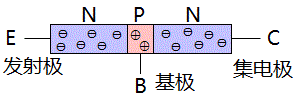 NPN型晶体管原理示意图。E：emitter 发射极；B: base基极；C: collector集电极
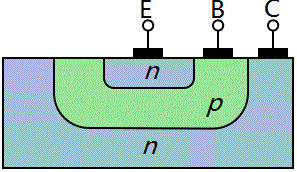 NPN型晶体管制造示意图
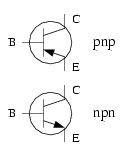 PNP型晶体管PNP (Point iN Proudly)
NPN型晶体管NPN (Not Pointing iN)
67
集电极开路输出OC（open collector）门:
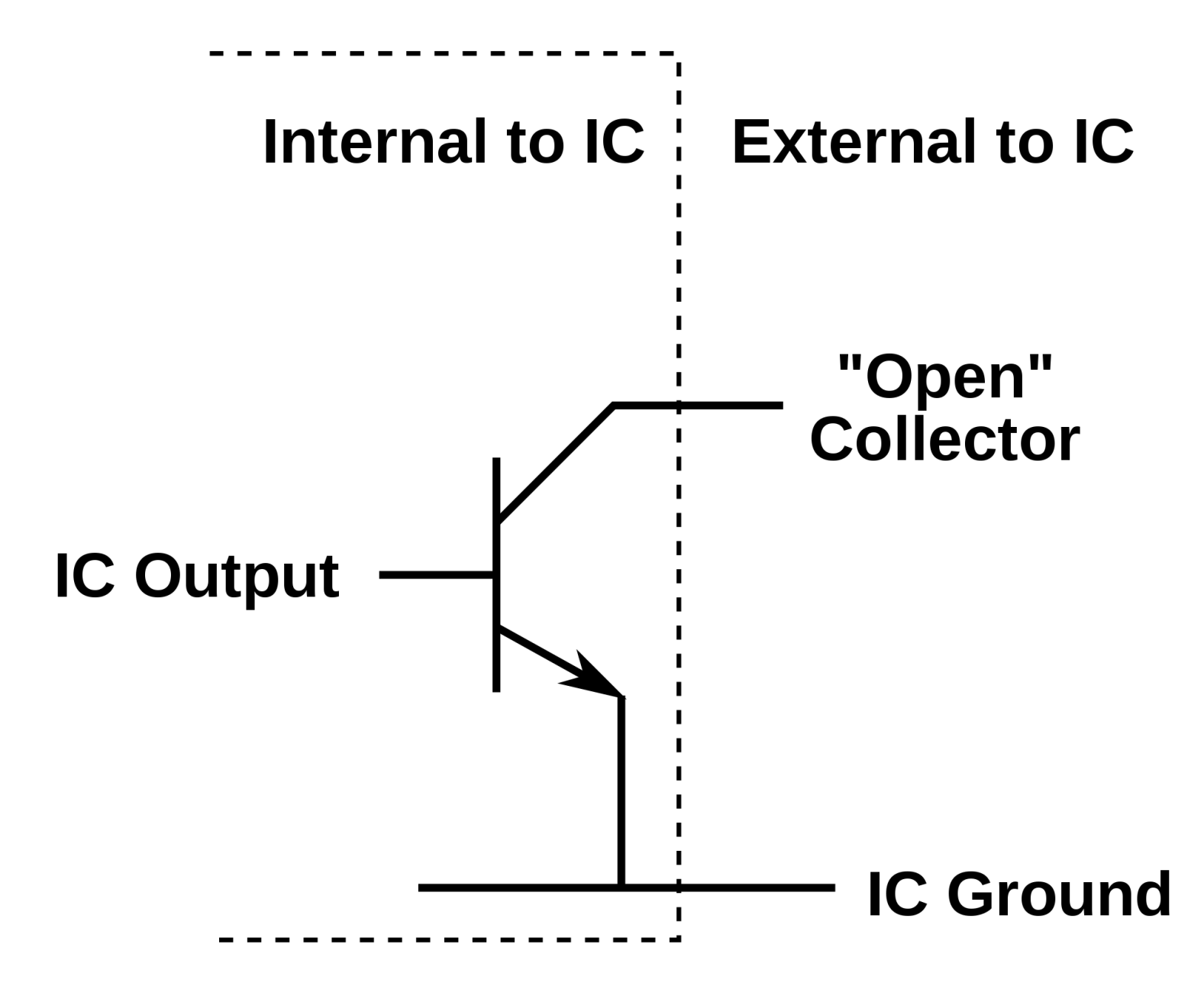 芯片内
芯片内
芯片外
芯片外
基极
集电极
发射极
68
OC门的特点:
(1) 必须外接上拉电阻RL。
(2) 多个OC门的输出可以连接在一起“线与”。 
        Wired-AND
(3) “线与”后的输出为各逻辑门输出值相“与”。
(4) OC门可实现电平转换。
69
VCC = +5V
D1A
Q3
A
Q4
B
Q2
D1B
Z
Q5
Q6
与非门
推拉式输出
二极管与门
分
相
器
上拉
至高态
下拉
至低态
输入
保护
Q2是否导通：控制输出级别
70
VCC = +5V
推拉式输出
二极管与门
分
相
器
导
通
D1A
Q3
A
Q4
B
Q2
D1B
Z
Q5
截
止
输入
保护
Q6
与非门
高
低
截止
高
低
71
VCC = +5V
推拉式输出
二极管与门
分
相
器
D1A
截
止
Q3
A
Q4
B
Q2
D1B
Z
Q5
导
通
输入
保护
Q6
与非门
1.0V
高
导
通
低
0.7V
72
CMOS
TTL
不正常状态
不正常状态
VOHmin
3.84
VOHmin
2.7
VIHmin
2.0
VIHmin
2.0
VILmax
0.8
VILmax
0.8
VOLmax
0.33
VOLmax
0.5
2.5.2   CMOS/TTL接口
1、直流噪声容限（考虑电压匹配问题）
低态：VILmax-VOLmax
高态：VOHmin-VIHmin
输入的高态不超过输出的高态
输出的低态不超过输入的低态
73
74HCT
74LS
不正常状态
不正常状态
VOHmin
3.84
VOHmin
2.7
VIHmin
2.0
VIHmin
2.0
VILmax
0.8
VILmax
0.8
VOLmax
0.33
VOLmax
0.5
74HCT驱动74LS
 高态: 3.84 – 2.0 = 1.84V
 低态: 0.8 – 0.33 = 0.47V
74LS驱动74HCT
 高态: 2.7 – 2.0 = 0.7V
 低态: 0.8 – 0.5 = 0.3V
可见，它们满足彼此的直流噪声容限（值>0）
74
CMOS: 74HCT
IOH = – 4 mA
IOL  =  4 mA
IIH = 1 A
IIL  = – 1 A
TTL: 74LS
IOH = – 0.4mA
IOL  =  8 mA
IIH = 0.02mA
IIL  = – 0.4 mA
2、扇出
晶体管流入电流为“+”，流出电路为“-”
P102
表3-7
P101
表3-6
P116
表3-11
74HCT（看输出）驱动74LS（看输入）
高态扇出：
低态扇出：
总扇出：min(低态扇出，高态扇出)
=min(200,10)=10
mA毫安10-3A
75
[Speaker Notes: CMOS的gate 基本上不需要电流。这也是CMOS电路受静电影响大的原因。很小电流会造成输入电平的变化。
晶体管流入电流为“+”，流出电路为“-”  总扇出是min（10,200）=10]
CMOS: 74HCT
IOH = – 4 mA
IOL  =  4 mA
IIH = 1 A
IIL  = – 1 A
TTL: 74LS
IOH = – 0.4mA
IOL  =  8 mA
IIH = 0.02mA
IIL  = – 0.4 mA
2、扇出
晶体管流入电流为“+”，流出电路为“-”
P102
表3-7
P101
表3-6
P116
表3-11
74HCT（看输出）驱动74LS（看输入）
高态剩余驱动能力：
76
mA毫安10-3A
[Speaker Notes: CMOS的gate 基本上不需要电流。这也是CMOS电路受静电影响大的原因。很小电流会造成输入电平的变化。
晶体管流入电流为“+”，流出电路为“-”  总扇出是min（10,200）=10]